AHRQ Safety Program for Improving 
Antibiotic Use
Antibiotic Stewardship Program Development: Part 1
Acute Care
AHRQ Pub. No. 17(20)-0028-EF
November 2019
Objectives
By the end of this presentation, participants will be able to—
Understand the key personnel involved in developing an Antibiotic Stewardship Program (ASP)
Understand how to work with a senior executive to further program goals
Understand the importance of and approaches to developing guidelines
2
Key Personnel and Essential Relationships
3
Essential Team Members
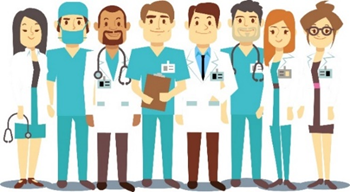 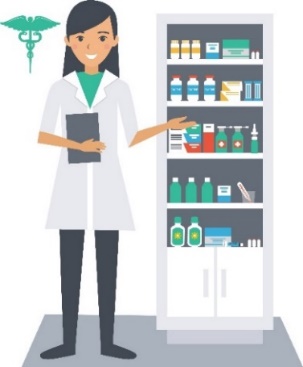 4
Groups and Departments
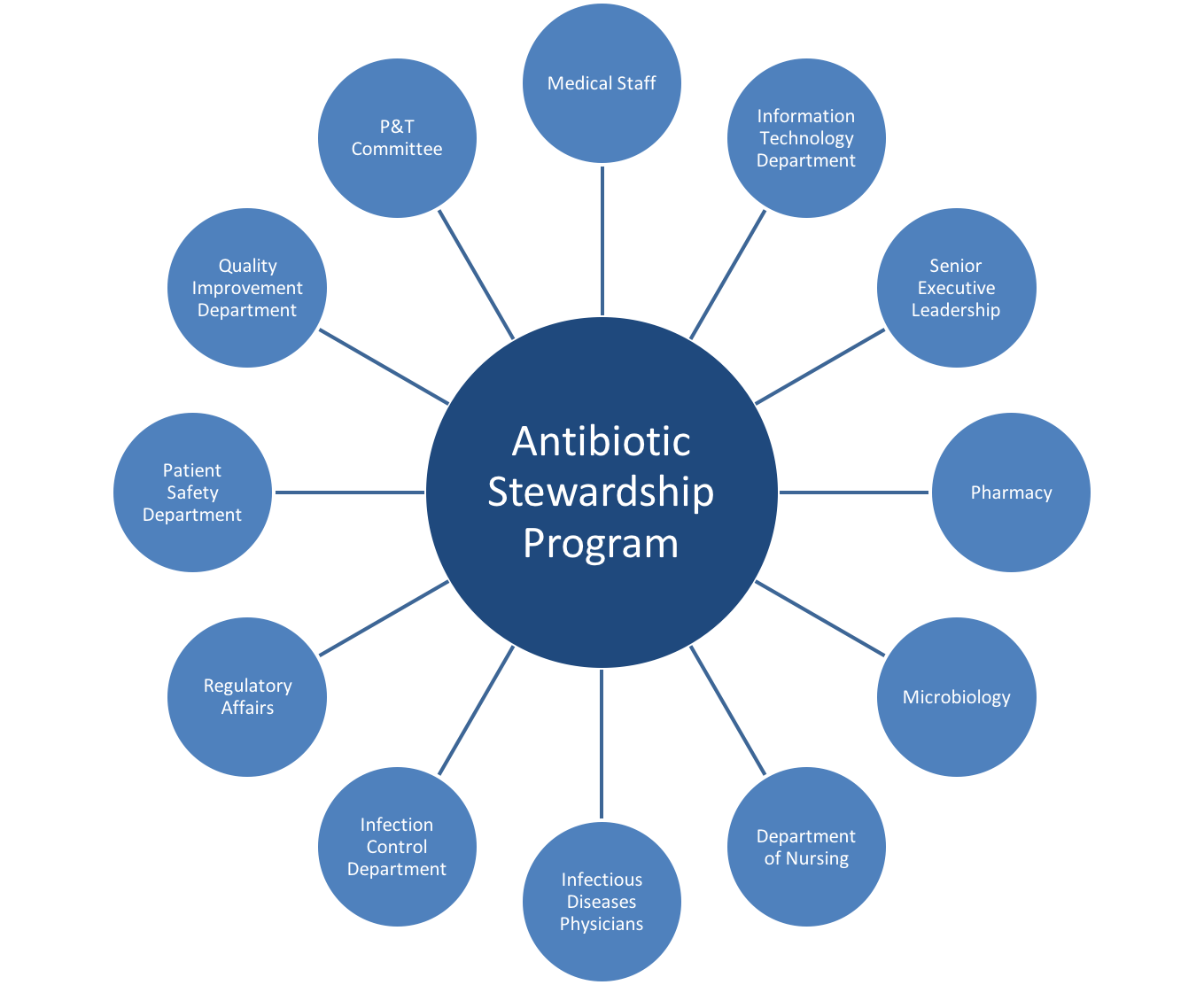 5
Essential Partners: the Senior Executive
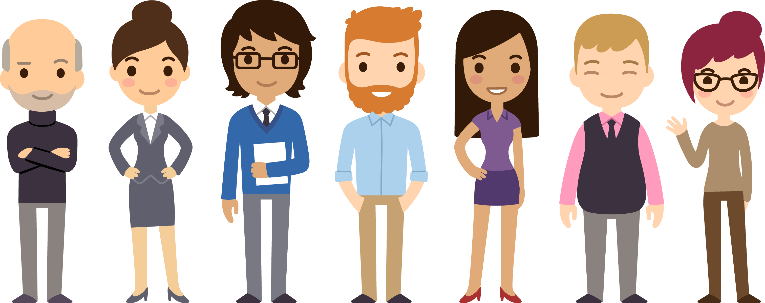 6
Engaging Senior Executives
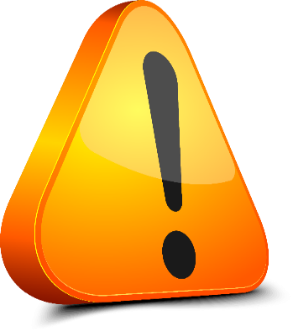 Invite an executive to join the hospital antibiotic stewardship (AS) committee.
Invite executives to periodically attend unit meetings where antibiotic prescribing issues are discussed.
Provide the executive regular summaries of the ASP’s work.
Schedule a standing meeting between the ASP and the executive.
Show appreciation for resources provided.
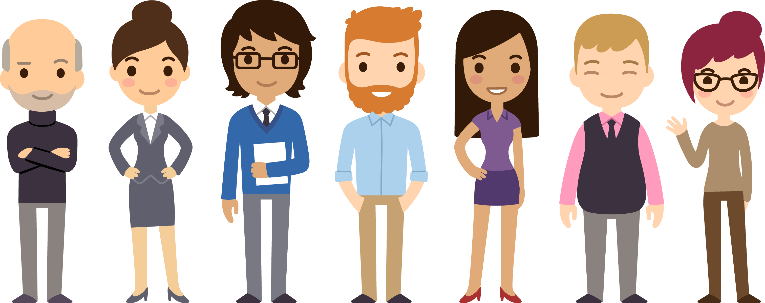 7
Essential Partners: Pharmacy and P&T
8
Essential Partners: Medical and ID Staff
9
Essential Partners: IT and Microbiology
10
Essential Partners: Infection Control and Nursing
11
Essential Partners: Regulatory Bodies, QI, and Patient Safety
12
Establishing an AS Committee
Membership
ASP team
Senior executive
Pharmacy 
Medical staff representing different departments 
Infectious diseases
Microbiology
Infection control
Nursing 
Information technology
Regulatory affairs
QI and patient safety
Meetings 
Monthly or quarterly
Minutes
Take and distribute
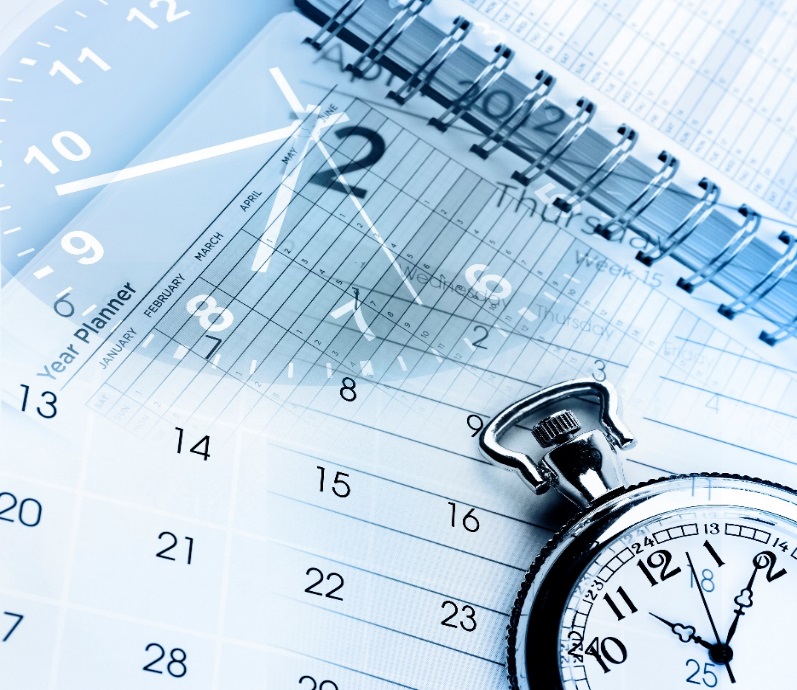 13
Establishing an AS Committee: Activities
Review antibiotic use data, the antibiogram, and CDI rates and recommend areas for improvement interventions.
Perform proactive risk assessments to determine areas in which harm related to antibiotic prescribing could be avoided with intervention.
Review guidelines and practices developed to optimize antibiotic prescribing in the facility.
Review materials for patient and health care worker education regarding optimal antibiotic prescribing.
Review ASP responses to antibiotic shortages.
Review approaches employed by the microbiology lab for reporting culture and susceptibility data.
Assure ASP and its procedures and policies meet relevant regulations.
14
Development of Institutional Guidelines for Antibiotic Use
Why are guidelines important?
Evidence-based and standardized recommendations based on local data
Adherence to the use of formulary drugs
Basis for ASP daily interventions
Engagement of thought leaders in their development
15
Approach to Development of Guidelines
Select common conditions that contribute significantly to antibiotic prescribing in your institution
Community-acquired pneumonia
Urinary tract infections/asymptomatic bacteriuria
Healthcare-associated pneumonia/ventilator-associated pneumonia
Skin and soft tissue infections
Intra-abdominal infections
Prioritize syndrome-based over antibiotic-based guidelines
Consider guidelines for select antibiotics
Those that are expensive, highly toxic, and/or used for specific indications
Provide recommendations for interpretation of microbiology data and rapid diagnostic tests
16
Approaches to Development of Guidelines, Continued
Identify collaborators who are subject matter experts
Review national guidelines and guidelines from other institutions 
Use the Four Moments of Antibiotic Decision Making approach
Diagnostic criteria for infection
Appropriate cultures and empiric therapy
Narrowing and IV to oral conversion
Duration
Be succinct!
Determine how to get guidelines to the point of care
Electronic, handbook, pocket card, available in EHR
17
Summary
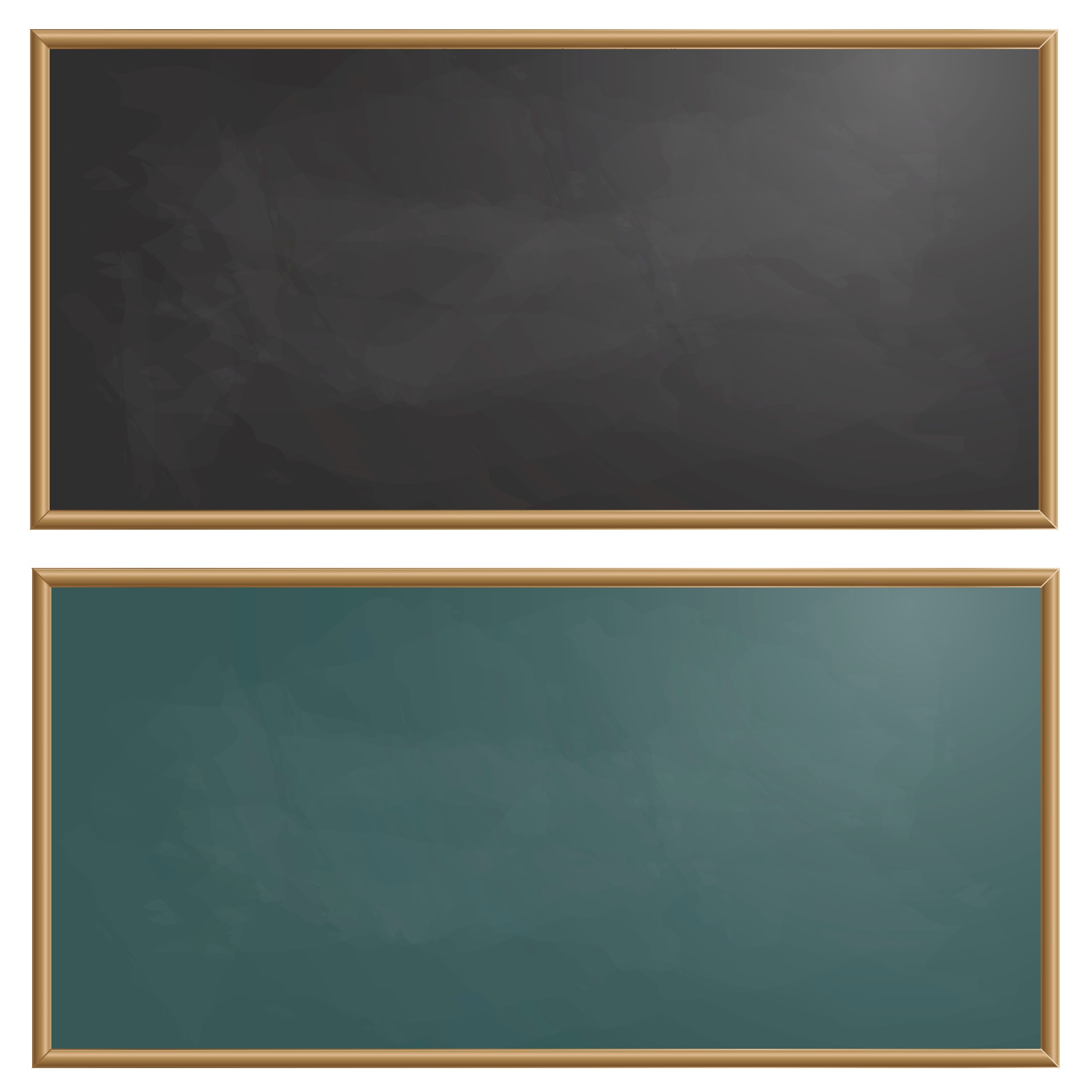 ASPs should have a designated physician leader and pharmacist leader who form the core AS team.
The core AS team should develop relationships with relevant stakeholders including an executive and physician thought leaders who inform the ASP and support its work across the institution.
The ASPs should lead an AS committee that meets at least quarterly.
The ASP should develop guidelines for management and treatment of common infectious diseases syndromes.
The presentation Antibiotic Stewardship Program Development, part 2, will examine how to choose interventions, how to evaluate a stewardship program, and how to implement stewardship activities.
18
Disclaimer
The findings and recommendations in this presentation are those of the authors, who are responsible for its content, and do not necessarily represent the views of AHRQ. No statement in this presentation should be construed as an official position of AHRQ or of the U.S. Department of Health and Human Services.
Any practice described in this presentation must be applied by health care practitioners in accordance with professional judgment and standards of care in regard to the unique circumstances that may apply in each situation they encounter. These practices are offered as helpful options for consideration by health care practitioners, not as guidelines.
19